Project 3, Day 3
Art B
Mrs. Lyon
Bell Work: 2.27.2017
Where you here last class? Yes or No
How was the sub?
What theme are you going to add to your two point perspective(make a list of 5 things)?
How many shapes were you able to add last class?
What worked well for you with the handout?
What questions do you have about adding cut out shapes to your two point perspective project?
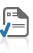 Agenda 2.27.2017
Bell work
Studio time
Goals ( you can always exceed the number expected)
Complete 8 to 10 boxes
Have 6 to 8 shapes visually cut out of the boxes
Add your theme!
Have 4 to 6 characters or items from your theme
Next class
Exit Pass
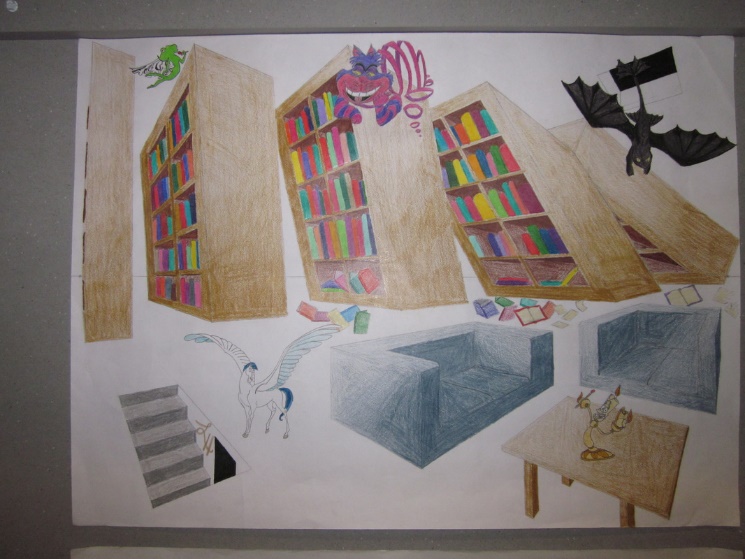 Studio Time: Goals
Goals last two classes
Complete 8 to 10 boxes
Have 6 to 8 shapes visually 
cut out of the boxes

Add your theme! Todays Goal
Have 4 to 6 characters 
or items from your theme

If you are done with adding your theme, start shading your art with shading pencils or colored pencils(this is the goal for next class).
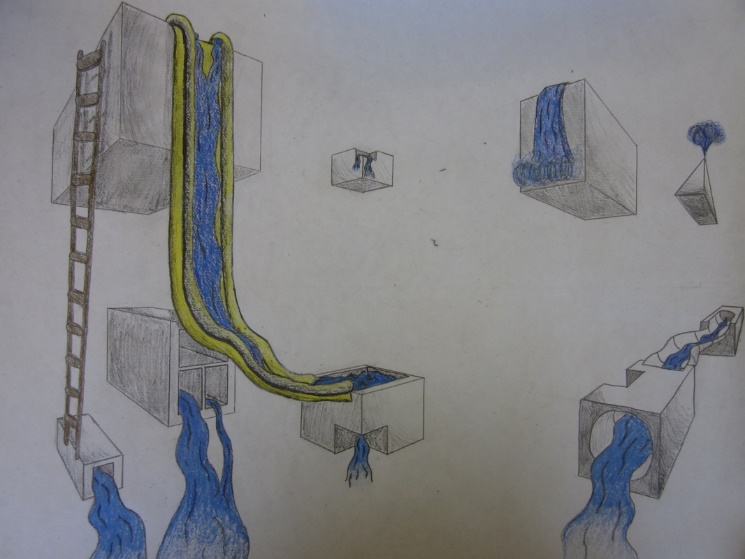 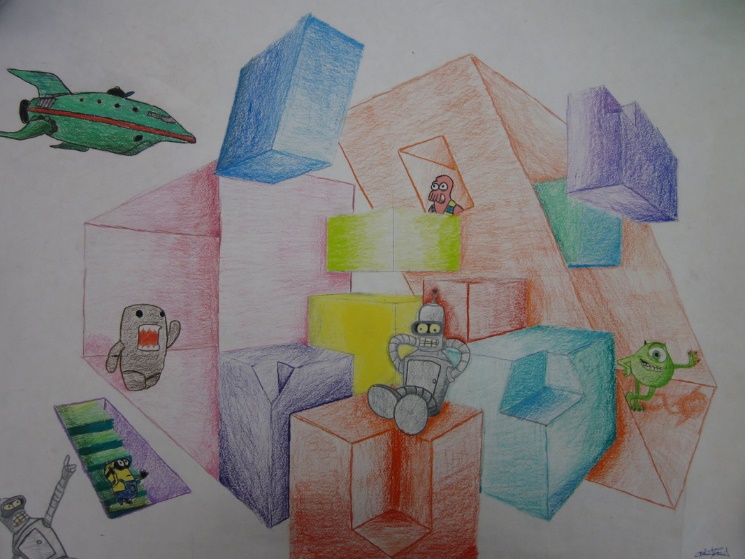 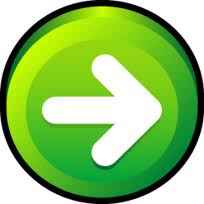 Next Class
Next Class: Shading and Finishing up theme
Questions?
If you need to take it home for home work please do so!
Project is DUE Friday the 3rd of March at the end of class
Be ready to turn your project in
With portfolio(goal written)
Rubric(grade yourself)
Exit Pass: 2/27/2017
How many shapes in two point perspective do you have on your project?
How many shapes did you visually cut out of your other shapes(in two point perspective)?
How many items do you have about your theme?
Have you started shading your art work yet? Yes or no
Explain, why you have achieved what you have achieved so far with this assignment? 
What has worked well for you? 
What has been challenging or difficult for you?